Drafting an Effective FEMA Appeal
Whitney Bailey
Erica Fields
What will this session cover?
FEMA Individual Assistance overview
Eligibility
Types of assistance
Application process

Composing an effective FEMA appeal letter
Managing client expectations
Reasons to submit a FEMA appeal
Piecing the appeal together
FEMA Individual Assistance (IA) is provided through the FEMA Individuals and Households Program (IHP)
General Eligibility for Individual Assistance


Applicant U.S. Citizenship and Identity
Primary Residence
Ownership
Occupancy
Insurance and Disaster Damage
Additional Eligibility Considerations: IAPPG Chapter 3(II)(B)
E.g., Roommates and boarders, separated households, military personnel, students, unhoused ("homeless")
General Eligibility for Individual Assistance

Citizenship
Applicant must be a U.S. citizen, non-citizen national, or qualified non-citizen

Identity
FEMA must confirm applicant's identity
FEMA runs a public records search with the information provided on the application. If FEMA cannot confirm identity, applicant can provide proof.
General Eligibility for Individual Assistance

Identity of Applicant

Document received from federal entity containing last four of SSN
Social security card, if sent with valid state or federal ID
Payroll document containing last four of SSN
Military ID
Marriage license (if maiden name is at issue)
US passport
General Eligibility for Individual Assistance

Ownership 
For certain types of Housing Assistance, FEMA must confirm that the applicant owned* the disaster-damaged property at the time of the disaster 

Disaster Damage
Damage must be a result of the active declared disaster
Not eligible for FEMA assistance if house was damaged by a kitchen fire before a tornado; may be eligible if can prove kitchen fire occurred due to tornado
But see March 2024 IAPPG Update
March 2024 IAPPG Update
General Eligibility for Individual Assistance
Documents Used to Prove Ownership
Deed or official record
Quitclaim deed
Contract for deed transfer
Mortgage documents
Insurance policy or bill/payment record
Property tax bill/proof of payment
Land installment contract
Bill of sale or bond for title
Mobile home park letter
Title for manufactured home
Court documents
Public official’s letter
Will or affidavit of heirship naming applicant heir, and death certificate
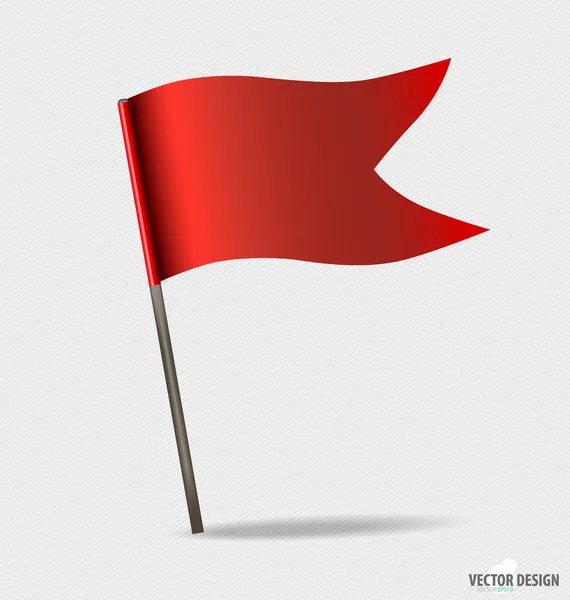 Mobile home exception: self-declarative statement
General Eligibility for Individual Assistance

Primary Residence
Disaster-damaged property must have been applicant's primary residence 
No secondary homes, vacation homes
Landlords generally ineligible unless also residing at home

Occupancy
Applicants (both owners and renters) must be able to prove they occupied the disaster-damaged primary residence before receiving Housing Assistance and some types of Other Needs Assistance (i.e., Personal Property Assistance and Moving and Storage Assistance)
Certain types of ONA do not require verification of occupancy of a primary residence (i.e., Transportation Assistance, Funeral Assistance, Medical and Dental Assistance, and Child Care Assistance)
All household members at the time of the disaster are considered occupants
General Eligibility for Individual Assistance

Documents Used to Prove Occupancy

Utility Bills
Employer's Documents
Lease/Housing Agreement 
Rent Receipts
Public Official's Documents 
Identification Cards
Local School Documents
Federal or State Benefit Documents
Motor Vehicle Registration 
Affidavits of Residency or Court Documentation
Mobile Home Park Documents
Mobile Home Exception: Self-Declarative Statement
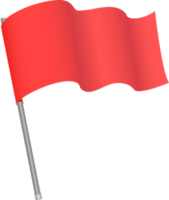 General Eligibility for Individual Assistance

Insurance

If the property was covered by insurance, FEMA will only pay for damages not covered by insurance

No double-dipping a/k/a "Duplication of Benefits" (DOB)

FEMA will require a statement of coverage/denial letter from insurance company if applicant states they had insurance at time of disaster
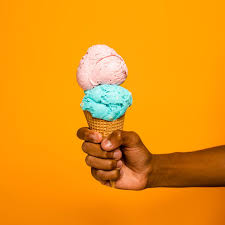 General Eligibility for Individual Assistance

Insurance

Prior Flood Insurance Requirement: IAPPG Chapter 3(II)(B)(11)

If property located in a Special Flood Hazard Area (SFHA) AND previously received FEMA assistance, then most likely have a flood insurance requirement on the property
Flood insurance requirement stays with the property, not the person

If do not maintain flood insurance, then ineligible for FEMA assistance for flood-damaged real or personal property that would have been covered
Limited eligibility for Housing Assistance for HVAC, furnace, well, septic, and other items not covered by flood insurance
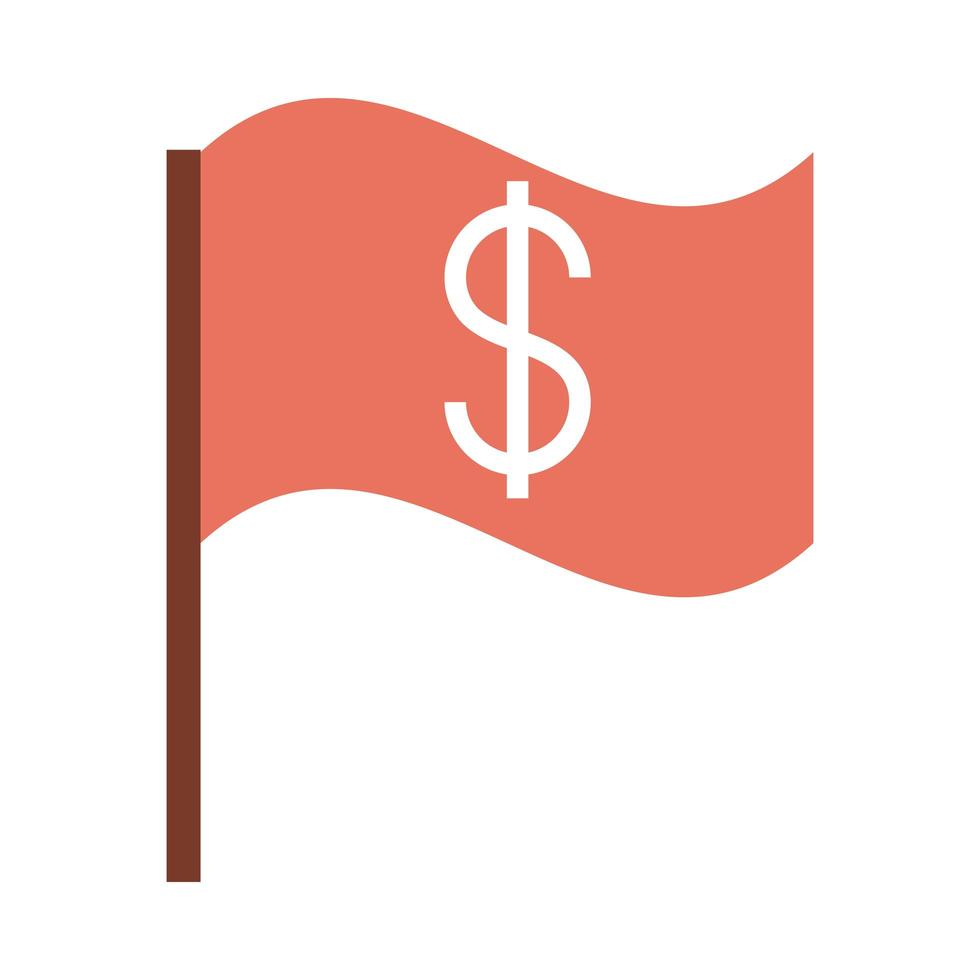 Housing Assistance
Other Needs Assistance
Max for FY 2025: $43,600
Max for FY 2025: $43,600
Serious Needs Assistance
Displacement assistance: Award not count toward max; knocks applicant out of lodging reimbursement
Personal Property Assistance
Medical Assistance
Funeral Assistance
Childcare Assistance
Transportation Assistance
Cleaning and Sanitizing Assistance
Computing devices (March 2024 IAPPG Update)
Assistance for self-employed survivors (March 2024 IAPPG Update)
Home repair or replacement
Hazard Mitigation
Lodging Reimbursement (but see Displacement Assistance)
Rental Assistance: Award not count toward max
Maximum Housing Assistance (HA) available: 
$43,600 (FY25)

Maximum Other Needs Assistance (ONA) available: 
$43,600 (FY25)


Survivors can max out in both categories

Some subcategories of assistance have their own limits
Rental Assistance
No monetary maximum but only offered for up to 18 months after major disaster declared (NOT 18 months after survivor applied). 
Rental assistance does NOT count toward HA maximum

Serious Needs Assistance (SNA)
Pre-March 2024 Update, Critical Needs Assistance
For essential items like food, water, baby formula, breast feeding supplies, medication replacement and other serious disaster-related needs
SNA is not a form of reimbursement for loss of power or replacing food—intended for emergency needs only
Max: $770 for FY 2025
Counts toward ONA maximum
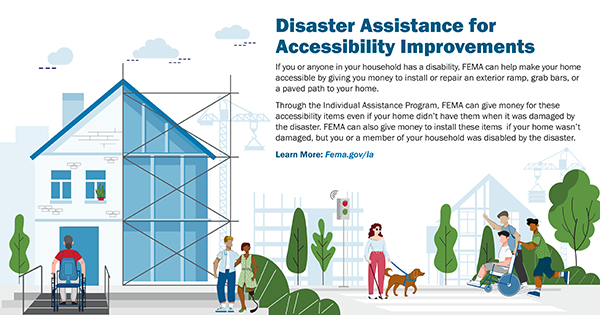 Assistance for Accessibility Improvements does not count toward any assistance maximum (HA or ONA)
FEMA Individual Assistance Application Process

The Initial Application
 Survivor has 60 days after disaster declaration to apply (unless extended)

After application is submitted, FEMA inspector will contact applicant directly to set up date and time for home inspection. 

Before or after the home inspection, FEMA may send letter to applicant to request supporting documentation to verify eligibility.

FEMA will send decision letter to the applicant stating whether they were approved for assistance and if so, how much, or request more information.
FEMA Recoupment

If FEMA believes the applicant double-dipped (e.g., didn’t tell FEMA their home insurance covered certain damages and got FEMA assistance for those damages), spent their assistance improperly, or committed fraud, FEMA can seek repayment. 

It is very important to tell clients to spend FEMA Assistance EXACTLY as described in their decision letter. Examples of improper use may include:

Received auto insurance settlement that covered the cost of vehicle repair AND received Transportation Assistance for the same repairs

Using Home Repair Assistance to purchase a new dirt bike instead of repairing their roof

Signed Uncle’s name on a Land Contract 2 years after Uncle passed away
[Speaker Notes: *Here, we can add note about not having essential personal property list from the state]
Managing Client Expectations
Managing Client Expectations

Patient, kind, listen
Positive, but realistic
Not uncommon to receive more money especially if the issue was lack of supporting documents & correct documents are being submitted
"I can't guarantee an outcome because the final decision is on FEMA"
Most clients will not max out on assistance
FEMA can only give you money for needs you can prove, regardless of how much you think you need or deserve
Purpose of FEMA money is to restore survivor to minimum living conditions. Not like damages--not meant to make them whole
Reasons to Submit a FEMA Appeal
Why should a survivor appeal, and why might they need an attorney?

Every applicant has the right to appeal
It is NOT uncommon for survivors to get more money when they file an appeal!
Initial application process can be difficult to understand in general, especially for folks with cognitive impairments
For many applicants, including the appropriate supporting documents can make a big difference
Some appeals involve true “legal” issues
E.g. title clearing to prove home ownership
Analyzing a FEMA appeal case

Review decision letter & application

Identify the issue: was client denied assistance, or did they receive some money but want more?

 If denied, why?
 Lack of correct supporting documents v. clear ineligibility
E.g., Need contractor estimate v. not primary residence

2. If client believes they should have gotten more, why?
How can you help the client get supporting documents to prove they should get more?
Common reasons for denial of assistance

Proving general eligibility (e.g., identity, ownership/occupancy, insurance)

Proof of ownership or occupancy of the home

Ownership: Client has legal “bundle of sticks” 

Occupancy: Home was client’s primary residence

“Owner-occupied means that the residence is occupied by: (1) The legal owner; (2) A person who does not hold formal title to the residence and pays no rent, but is responsible for the payment of taxes or maintenance of the residence; or (3) A person who has lifetime occupancy rights with formal title vested in another.” 44 CFR § 206.111
Proof of ownership/occupancy

Help client find the correct supporting documents

Might need to do title search, write simple deed of transfer, etc. to prove ownership

Might need to draft lease to prove occupancy if client and landlord had oral agreement

FEMA has become more flexible on documents they will accept

See FEMA September 2, 2021 Memo Amending IAPPG
Common reasons for denial of assistance, continued

Could not verify identity
Client may need help replacing IDs or vital statistics documents
Identity verification letter-Whitney’s example

Client indicated property was insured
FEMA assumes insurance covered damage unless provided with denial letter OR proof that some damage was covered but not all

Client missed property inspection
Call FEMA helpline at (800) 621-3362
Client must answer calls from unknown numbers-could be FEMA inspector

Prior Flood Insurance Requirement
Common reasons for denial of assistance, continued

Home safe to occupy

Client may need help getting contractor estimate or attestation from local official

Estimate needs to be itemized

Contractors booked up after disaster-ask AppalReD for help finding one

FEMA inspector issues

Inspectors not always well-trained

Findings of inspection can be inconsistent from one inspector to the next

CAN REQUEST NEW INSPECTION!

Call FEMA Helpline and follow-up with request in writing
Prior Flood Insurance Requirement

If client lives in Special Flood Hazard Area (good possibility in EKY) and has received FEMA assistance in the past, FEMA may have placed a Prior Flood Insurance Requirement (PFIR) on their home. 

This means that, if they did not have flood insurance at the time of the disaster, they are not eligible for most types of FEMA Assistance.

Runs with the property—if prior owner had PFIR, still applies to current owner*
If current owner/applicant has received FEMA assistance in the past, PFIR would have been discussed in decision letter
[Speaker Notes: *We are currently looking into whether current owner can be held to PFIR if they can prove they had no notice]
Can client still get some FEMA Assistance even if they have Prior Flood Insurance Requirement? YES!

Per FEMA: Survivors who failed to purchase and maintain flood insurance may still be eligible for the following forms of assistance through FEMA: 

Referrals to local community partners and volunteer organizations active in disasters

Medical, Dental, Funeral, Assistance for Miscellaneous Items, Child Care, Moving and Storage costs over $1,000

Transportation Assistance

Serious Needs Assistance

Rental Assistance or Direct Temporary Housing Assistance 

Uninsurable damaged items, such as wells, septic systems, HVAC, furnace
Piecing the Appeal Together
The Appeals Process

An applicant has the right to file an appeal. 42 U.S.C. § 5189a. FEMA should never discourage an applicant from filing an appeal.

 Applicant has 60 days from date on decision letter to appeal. Late appeals aren’t the end of the world but best practice—stick to deadline.
 Applicant can appeal an outright denial of assistance OR ask FEMA for more money.
 Applicant should consider requesting a copy of their FEMA case file along with their appeal letter (includes inspection report).
 Applicant should consider requesting a second home inspection in their appeal letter. 
 FEMA may contact the applicant seeking additional information. The applicant must respond in 30 days.
 FEMA has 90 days from the date of appeal to send a decision letter.
 An applicant may submit multiple appeals.
Before submitting appeal, send initial packet via fax or mail:

Include FEMA Release of Information (ROI) form
For parties authorized to discuss case, include applicant, advocate, and AppalReD Legal Aid

Include request for client’s entire FEMA case file
Possible to file a second appeal if there is new or updated information that wasn’t included in application or first appeal
Case file may clue you in on what FEMA is looking for
See this appeal request form?

You don’t have to use FEMA’s form.
 
We’ll provide ours.
Drafting and submitting the appeal

On each page, ensure the following is included
Applicant’s full name
Applicant’s FEMA application number and disaster number
Address of applicant’s pre-disaster primary residence
Applicant’s current phone number and post-disaster address; and
Date of appeal.

INCLUDE ALL SUPPORTING DOCUMENTS

Use AppalReD templates – don’t re-invent the wheel
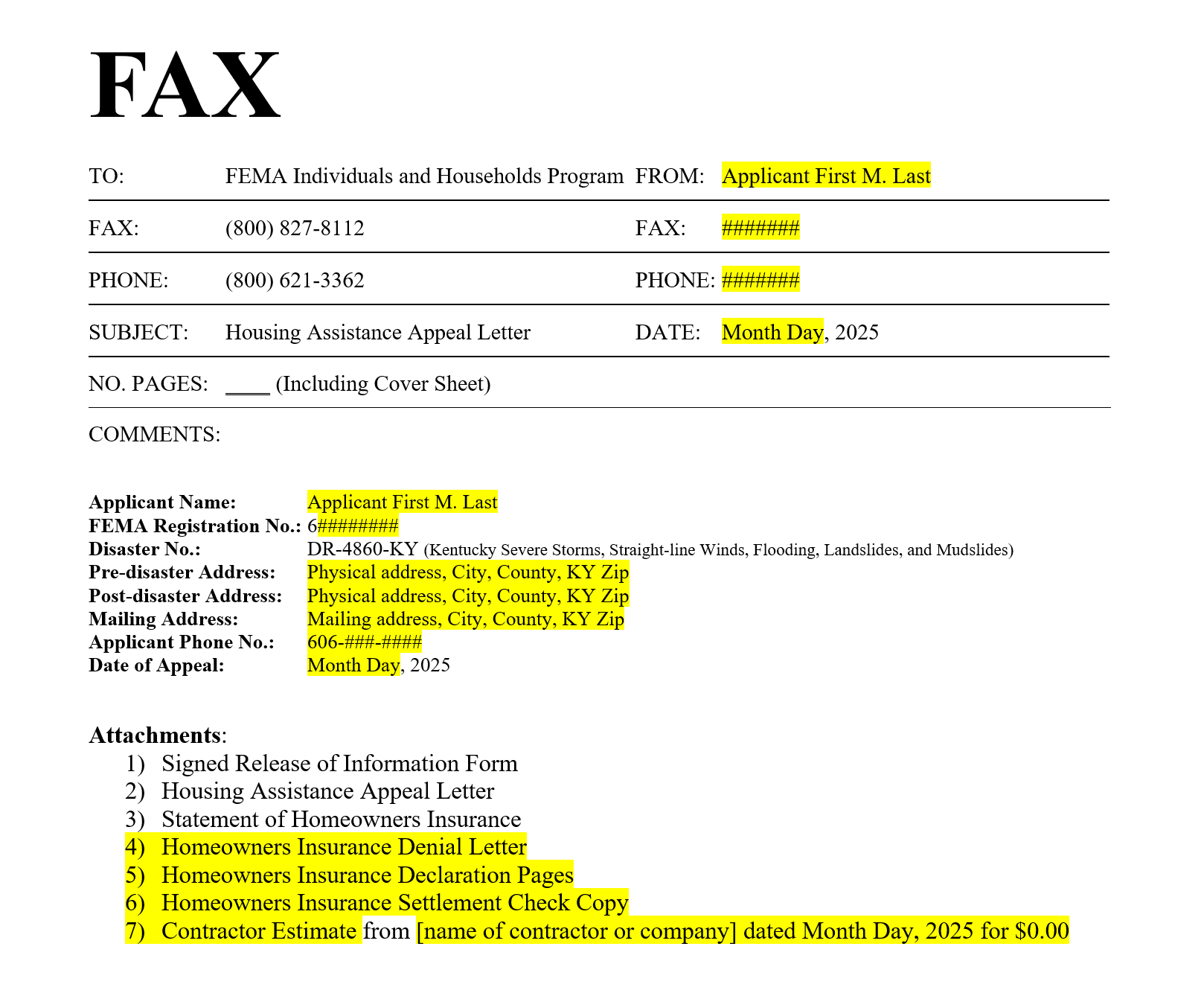 On each page of the appeal, enter the correct information in the highlighted sections.

 Before you submit the appeal, ensure that the “Attachments” section has been filled out and identifies each document you have included in the appeal packet. This serves as a “table of contents” for FEMA.

Before you submit the appeal, review everything again, add page numbers on coversheet at bottom of appeal packet.
FEMA’s Privacy Data Cover Sheets are included in our templates. Before you submit the appeal, make sure they are positioned after the cover page and before the release of information form.
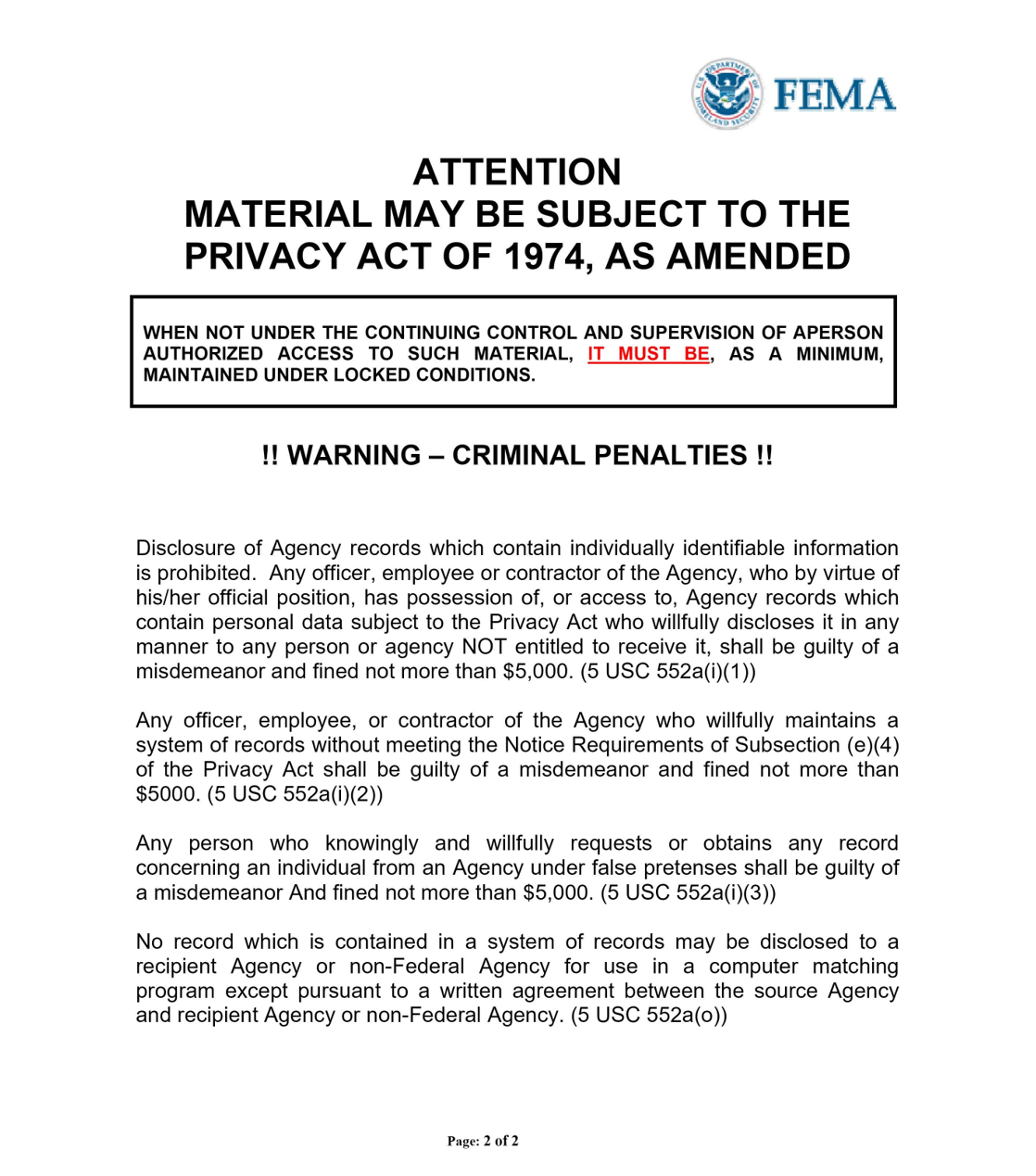 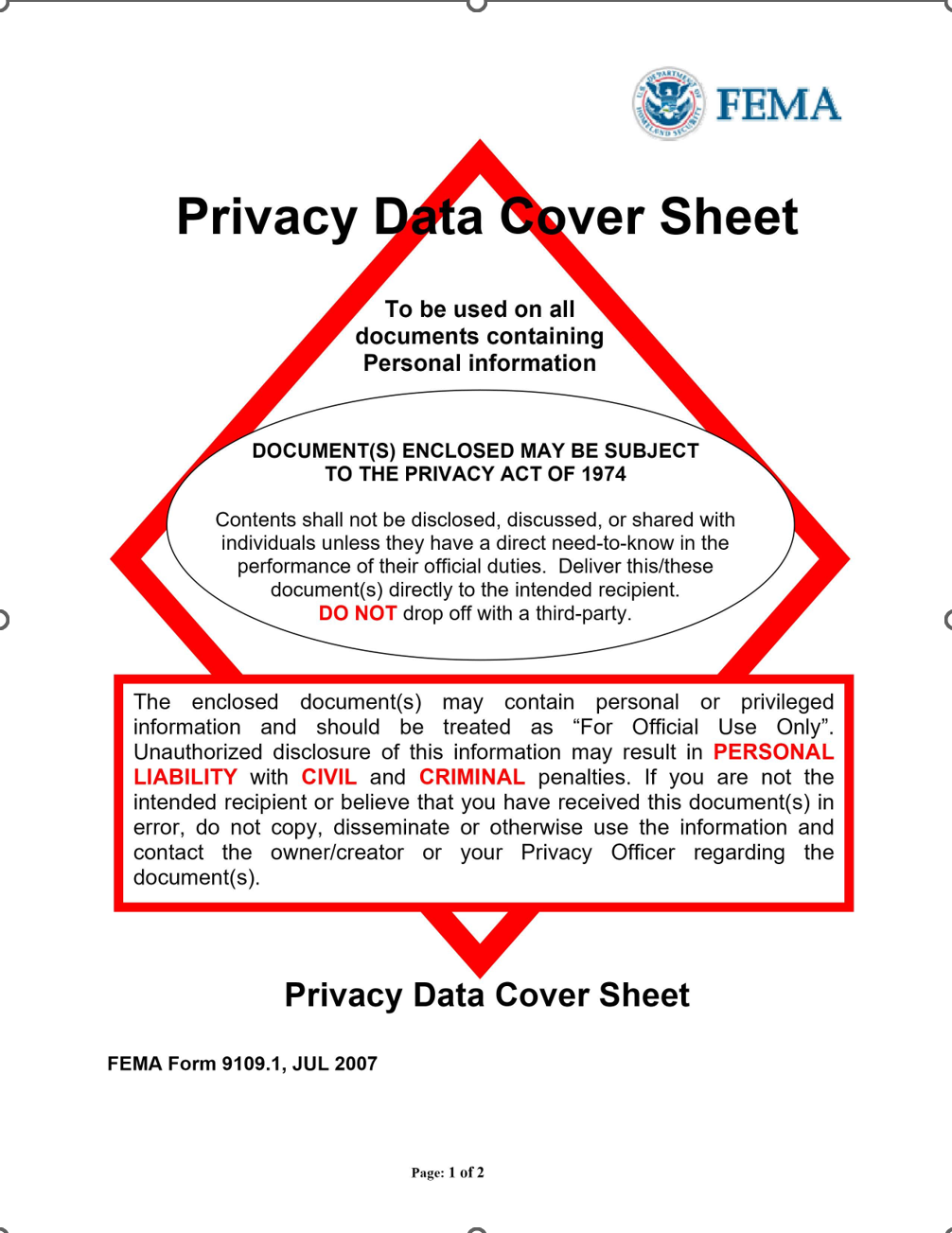 Ensure a completed, signed, dated Release of Information form is included with every appeal. 

Section A: applicant and advocate

Section B: Check “Yes” to all and include “Request for entire FEMA Case File” in 3. Other.

Section C: We recommend checking “Yes” to all
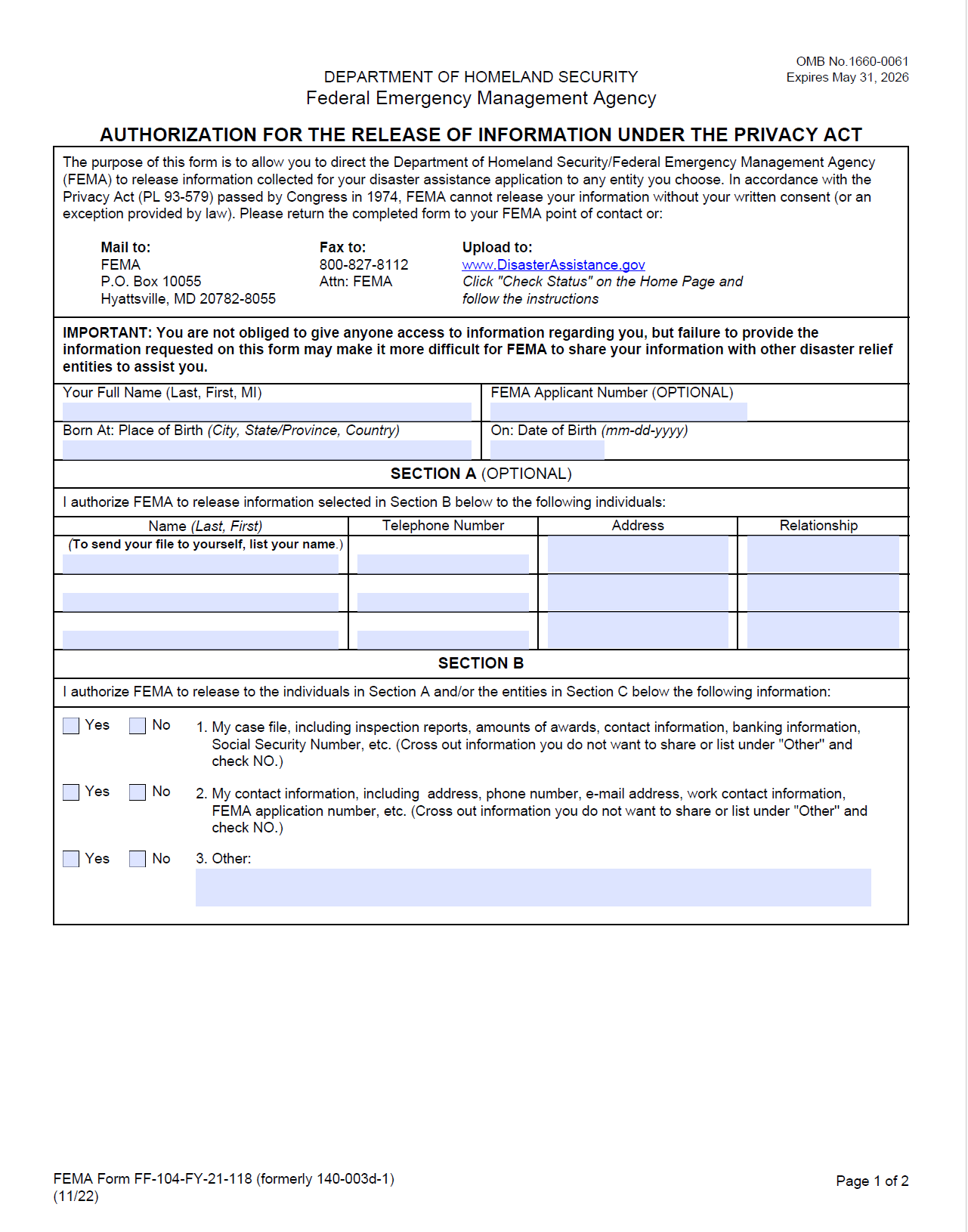 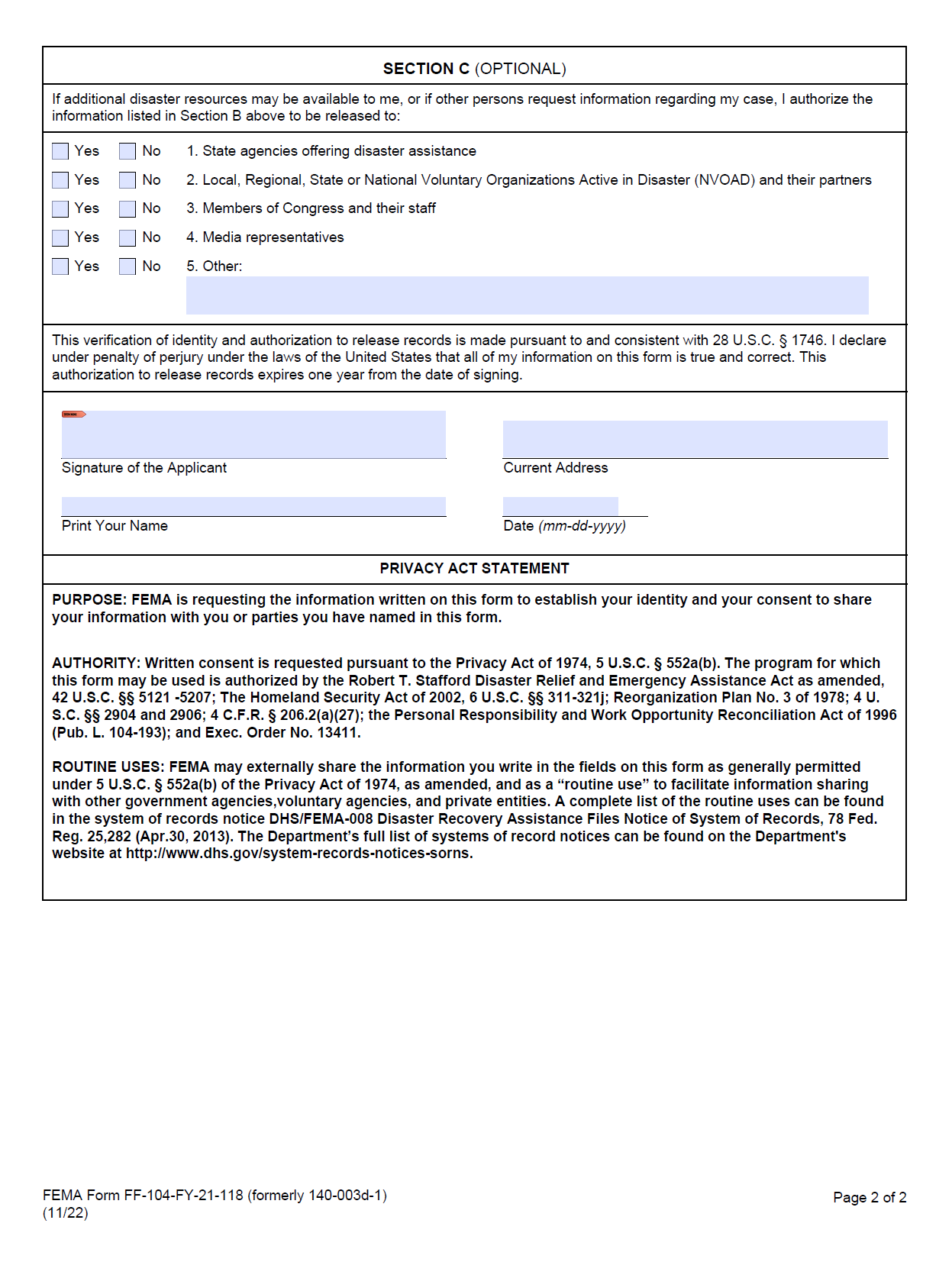 Submit the appeal
Online: Disasterassistance.gov
In person at Disaster Recovery Center
By mail
By fax

Appeal deadlines
General deadline is 60 days after date of decision letter
Late appeals not the end of the world
Include a statement asking for extension and providing a reason for the late appeal
Supporting documents not needed

18-Month Period of Assistance: Monday, August 24, 2026
Questions?
Raise your hand or drop ‘em in the chat!
Email us:
WhitneyB@ardfky.org
EricaF@ardfky.org